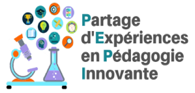 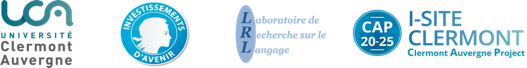 Journée PEPI
 Jeudi 27 juin 2019
« Présentation d'un outil d'aide à la conception 
de capsules pédagogiques en milieu universitaire »
Najat Ziani - El Kaamouchi et Mélody Dumas
Étudiantes en Master 2 LiDiFLES (Linguistique, Didactique des langues et des cultures 
Français Langue Étrangère et Seconde) – UFR LCSH
Amphithéâtre de l’IADT, 51 bd François Mitterrand
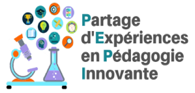 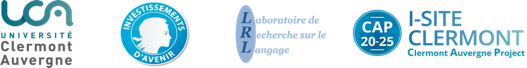 Capsule vidéo : support d’apprentissage prisé des étudiants
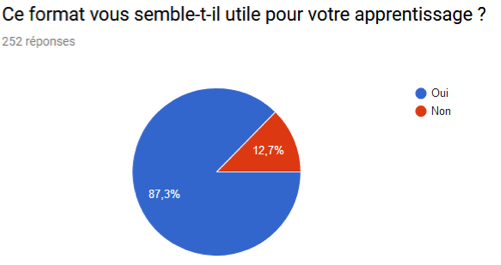 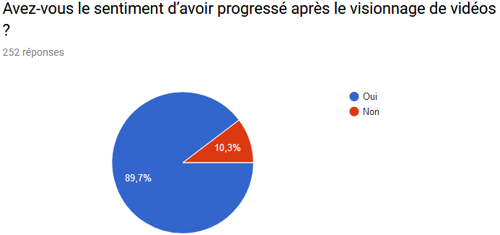 1
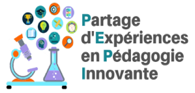 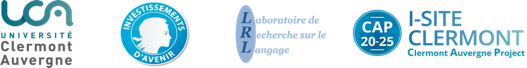 Faire ou ne pas faire des capsules vidéo pédagogiques?
Trois paramètres à prendre en compte : 


- Temporel





- Financier
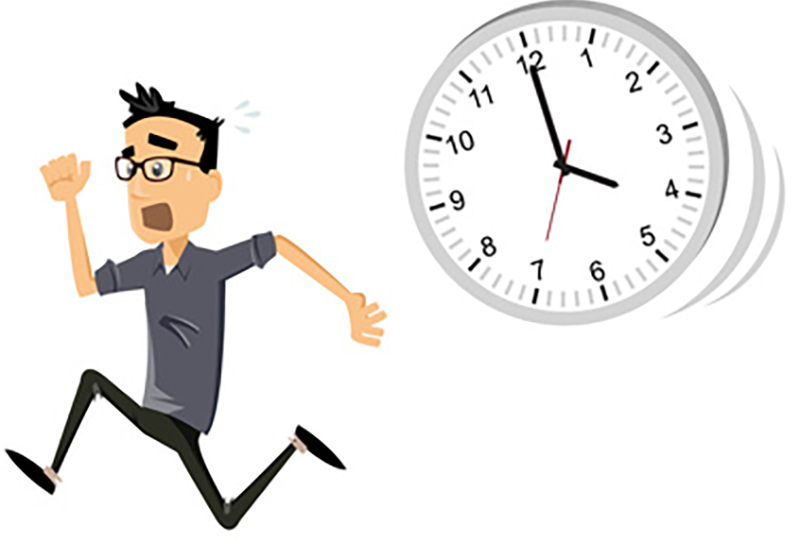 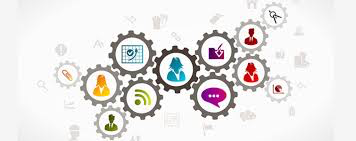 - Technique
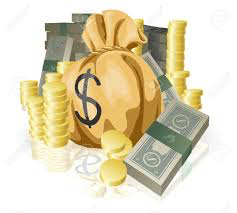 2
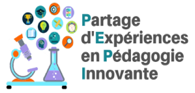 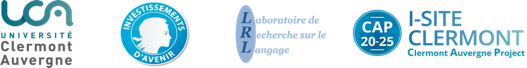 Le projet « écriCAPS » en quelques mots …
Stage professionnel de 5 mois au LRL
Équipe projet (Anne-Laure Foucher, Véronique Quanquin, Lidia Lebas-Fraczak, Christine Blanchard)
Financé par LIA (Learn’ in Auvergne)
Deux missions principales : 
1. Livre blanc d’aide pour les futurs concepteurs2. Capsules vidéo pédagogiques pour accompagner les étudiants de L1 dans une tâche d’écriture à distance et en autonomie
3
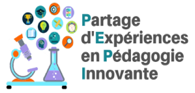 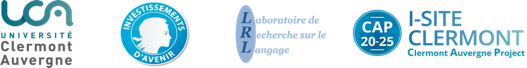 Démarche de travail pour l’élaboration du livre blanc
Visionnage et analyse de vidéos :
domaines variés,
différents types (MOOC, chaîne YouTube…)
réalisées par des professionnels ou amateurs,
différentes plateformes.
Grilles d’analyse et cartes mentales : 
par rapport à la communication : ergonomiques, techniques, esthétiques
par rapport au domaine d’apprentissage : linguistiques, pragmatiques, didactiques et cognitifs.
Typologie de capsules vidéo pédagogiques
4
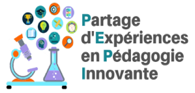 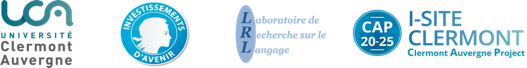 Typologie de capsules vidéo pédagogiques
1. Diaporama commenté
2. Conférence enregistrée 
3. Tableau blanc filmé 
4. Tutoriel 
5. Capsule animée 
6. Capsule “Youtubeur”
7. Mode entretien
5
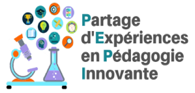 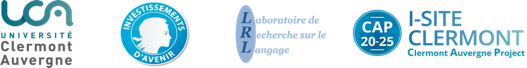 Fiche 5 : La capsule animée
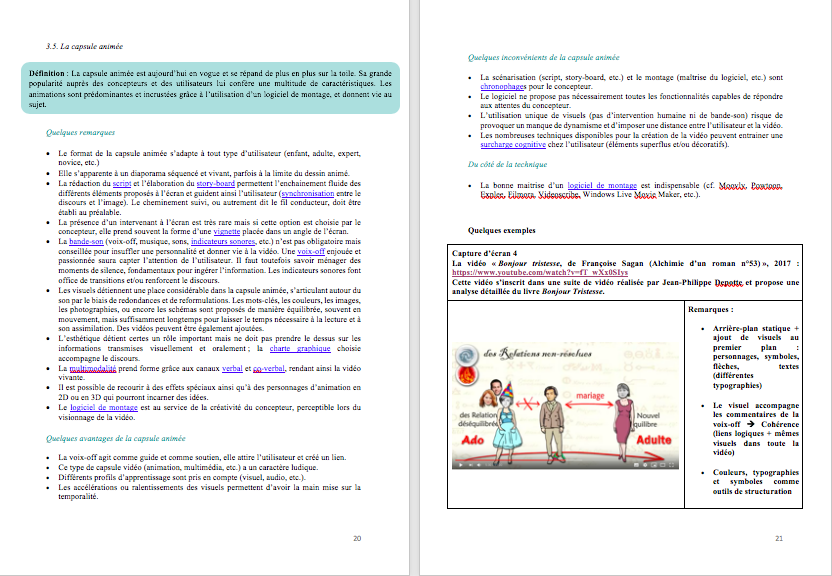 Inconvénients
Définition
Volet technique
Spécificités
Exemple : capture d’écran
Avantages
6
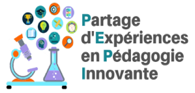 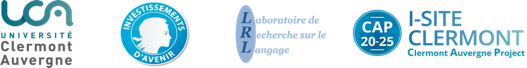 Structure du livre blanc
Une checklist

Typologie des vidéos avec fiches explicatives
Éléments théoriques pour comprendre et approfondir  
Grilles d’analyse + carte mentale récapitulative 
Glossaire didactique et technique
Exemples de vidéos accompagnées des scripts et story-boards
7
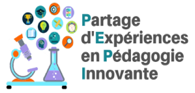 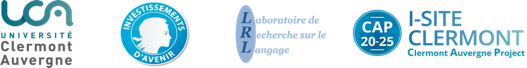 Volet juridique
Livre blanc
Questions des droits d’auteur
 
Autorisation de diffusion de l’œuvre

Cession de droits à l’image 



- LIA, Mme M. Gosgnach
- Direction de la Recherche et de la Valorisation, Mme Bouvier-Marion
Personnes ressources (UCA)
8
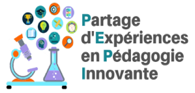 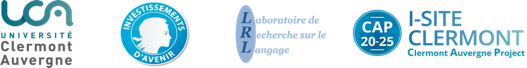 Exemple de crédits de notre générique
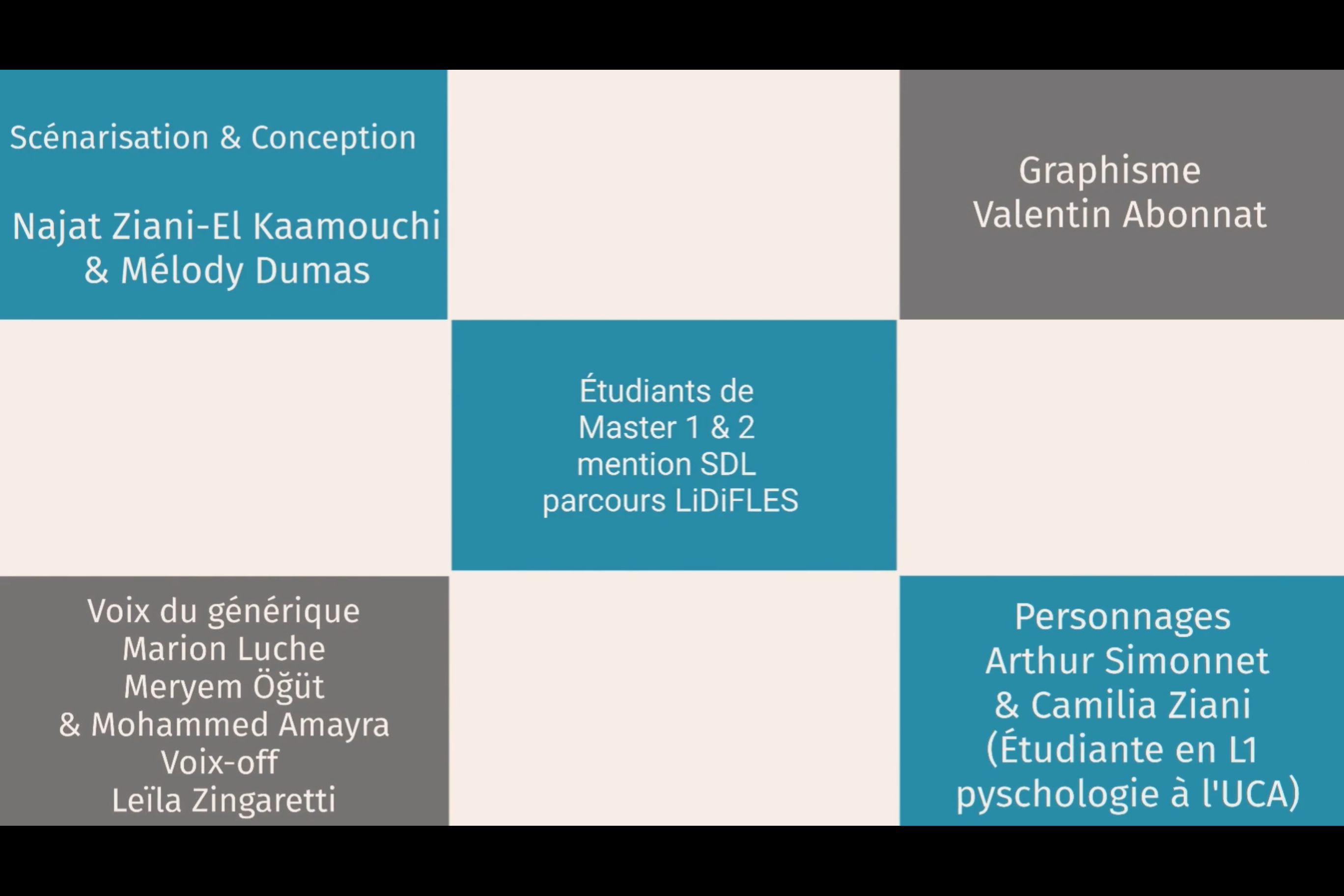 9
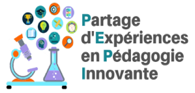 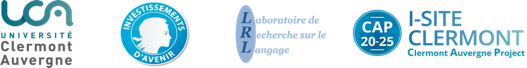 En guise de conclusion ...
Support d’apprentissage demandé par les étudiants 
 
Outil d’aide à la conception 
évolutif
et bientôt à votre disposition
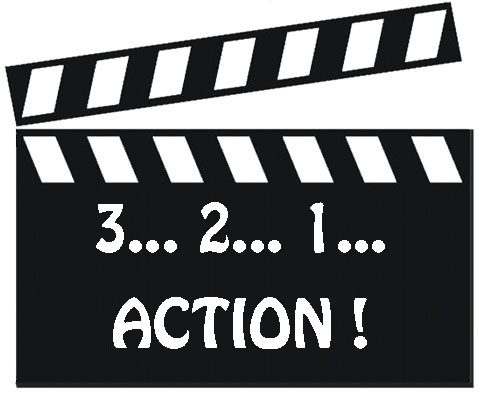 … Bonne création 
10
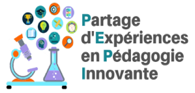 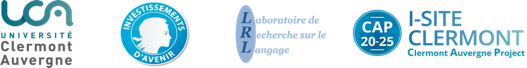 Merci de votre attention !







Les questions sont les bienvenues.
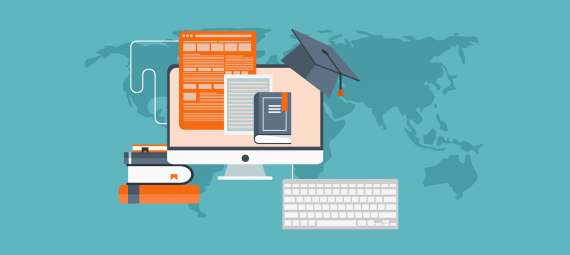 11
Crédits images
https://www.reviser-brevet.fr/brevet/methodologie/gerer-son-temps-pendant-epreuve-ecrite/  (diapositive 2)


https://fr.123rf.com/photo_10737861_des-piles-de-l-argent-sous-forme-de-pièces-de-monnaie-en-espèces-et-en-or-avec-le-sac-d-argent-.html (diapositive 2)



http://www.photographe-boyer.fr/technique-photo/ (diapositive 2)

https://www.brickpirate.net/site/concours/bp-challenge-mai-2017-bp-fait-son-cinema/ (diapositive 10)


http://www.mytutorabroad.com/blog/enseignement-a-distance-comment-sy-retrouver/ (diapositive 11)
12